Animal Eyes
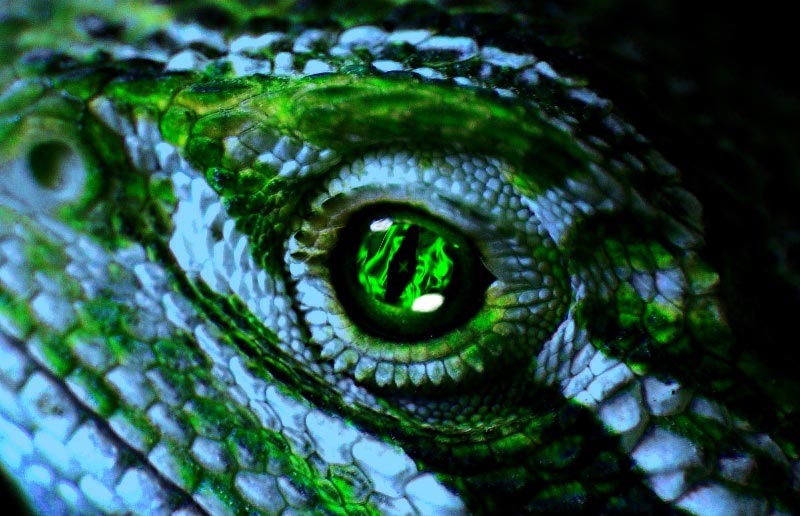 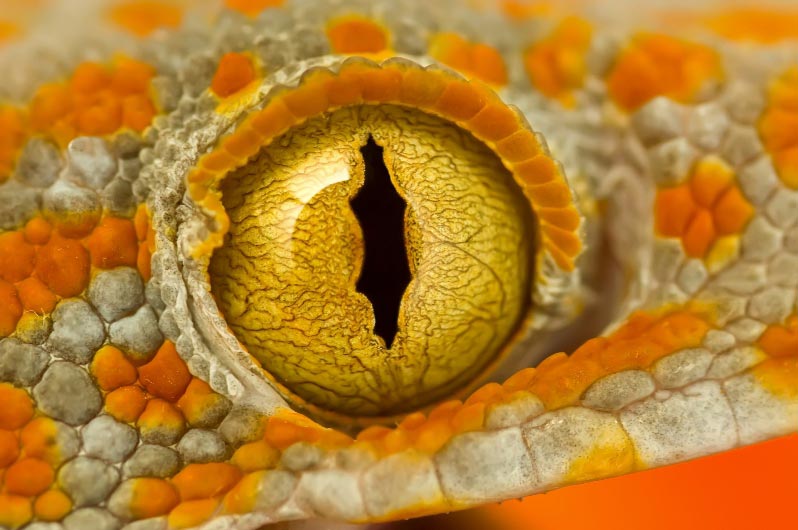 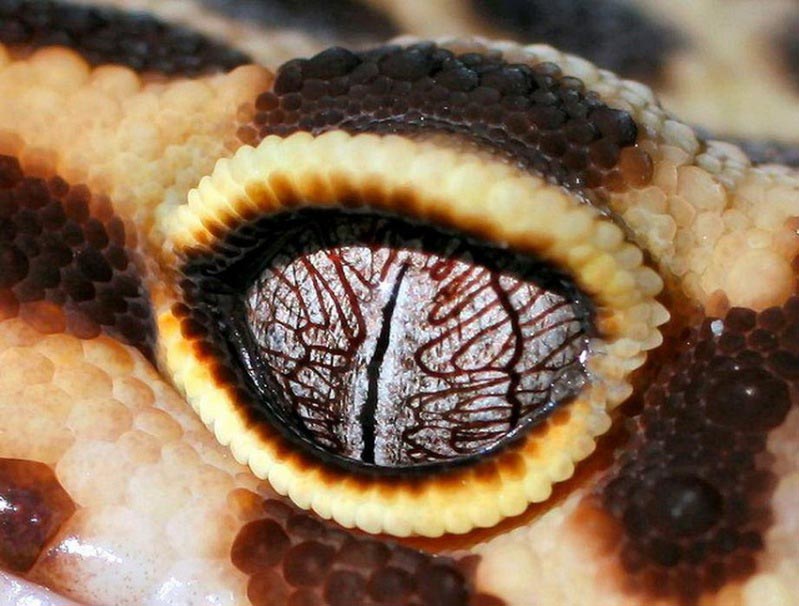 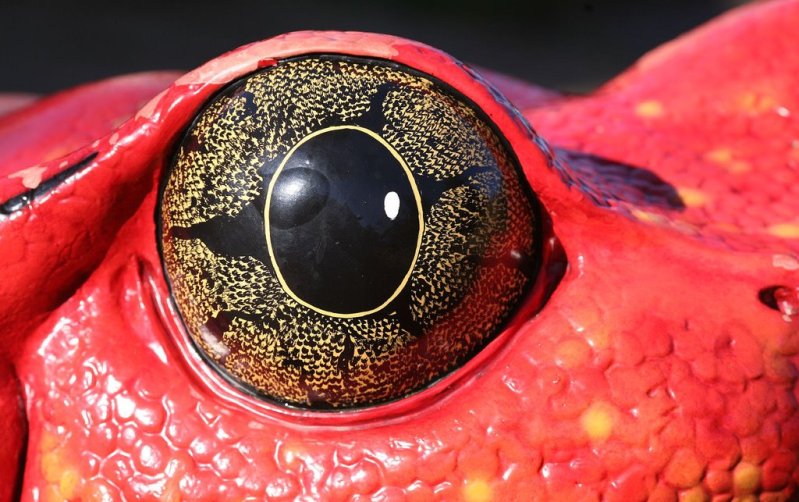 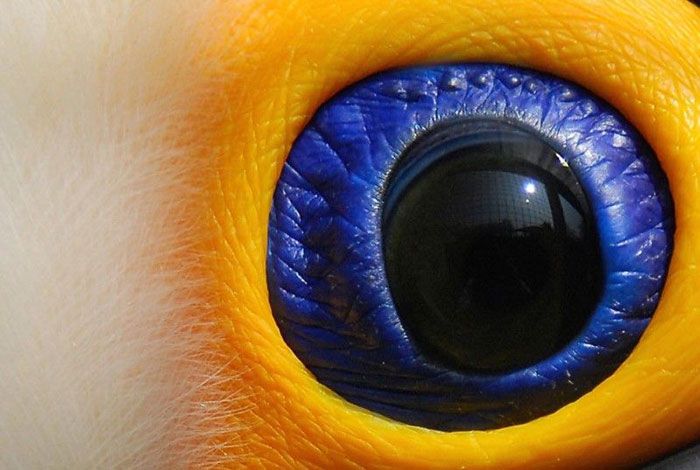 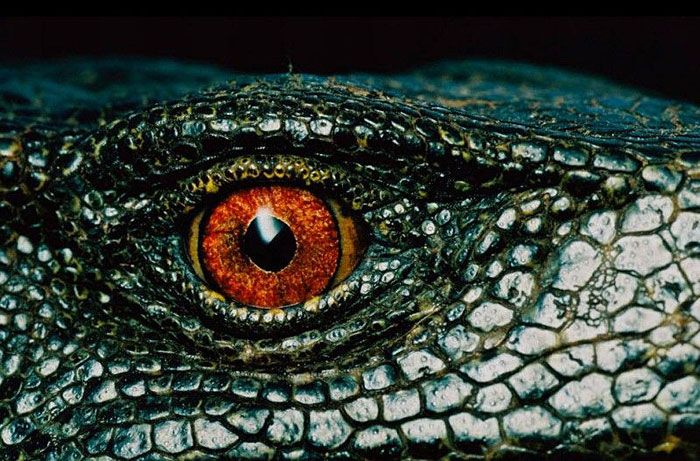 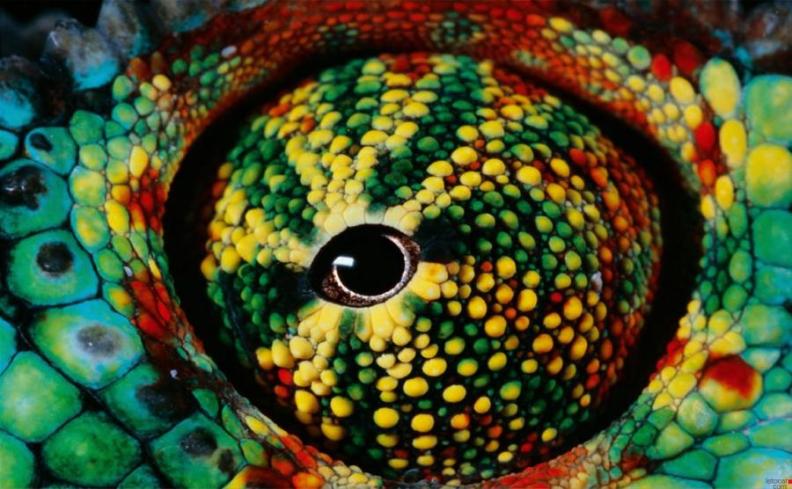 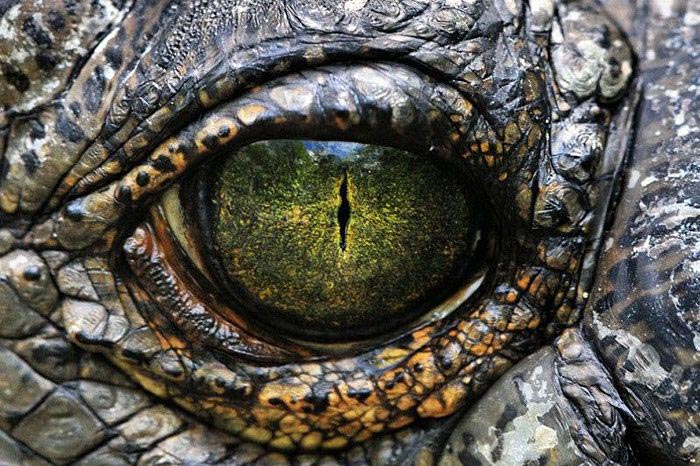 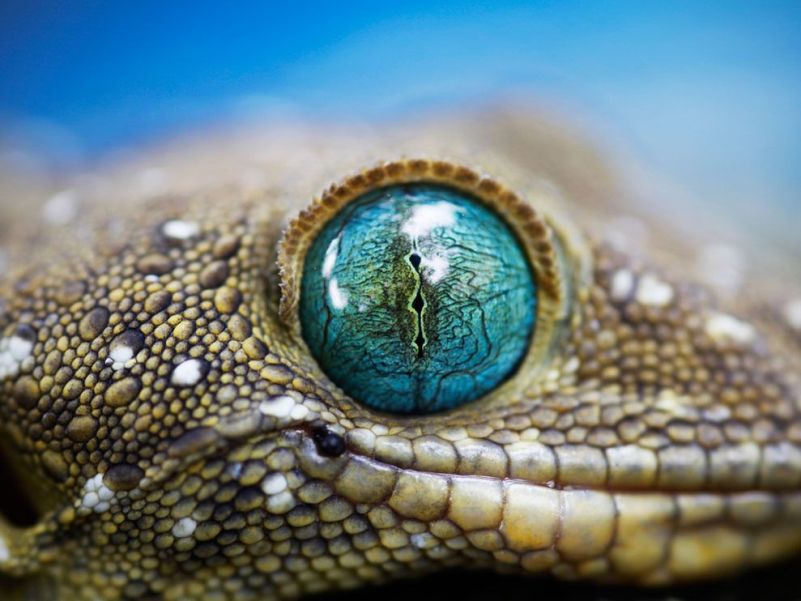 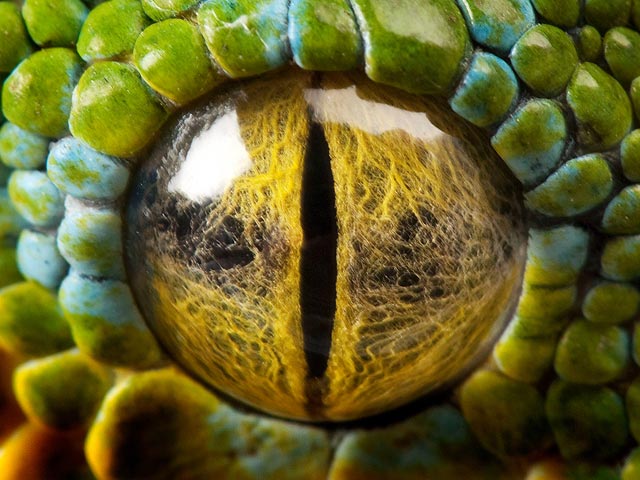 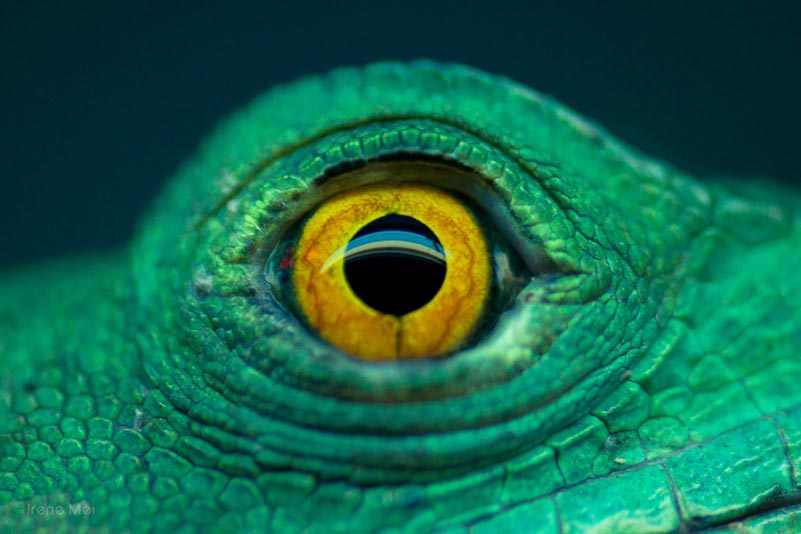 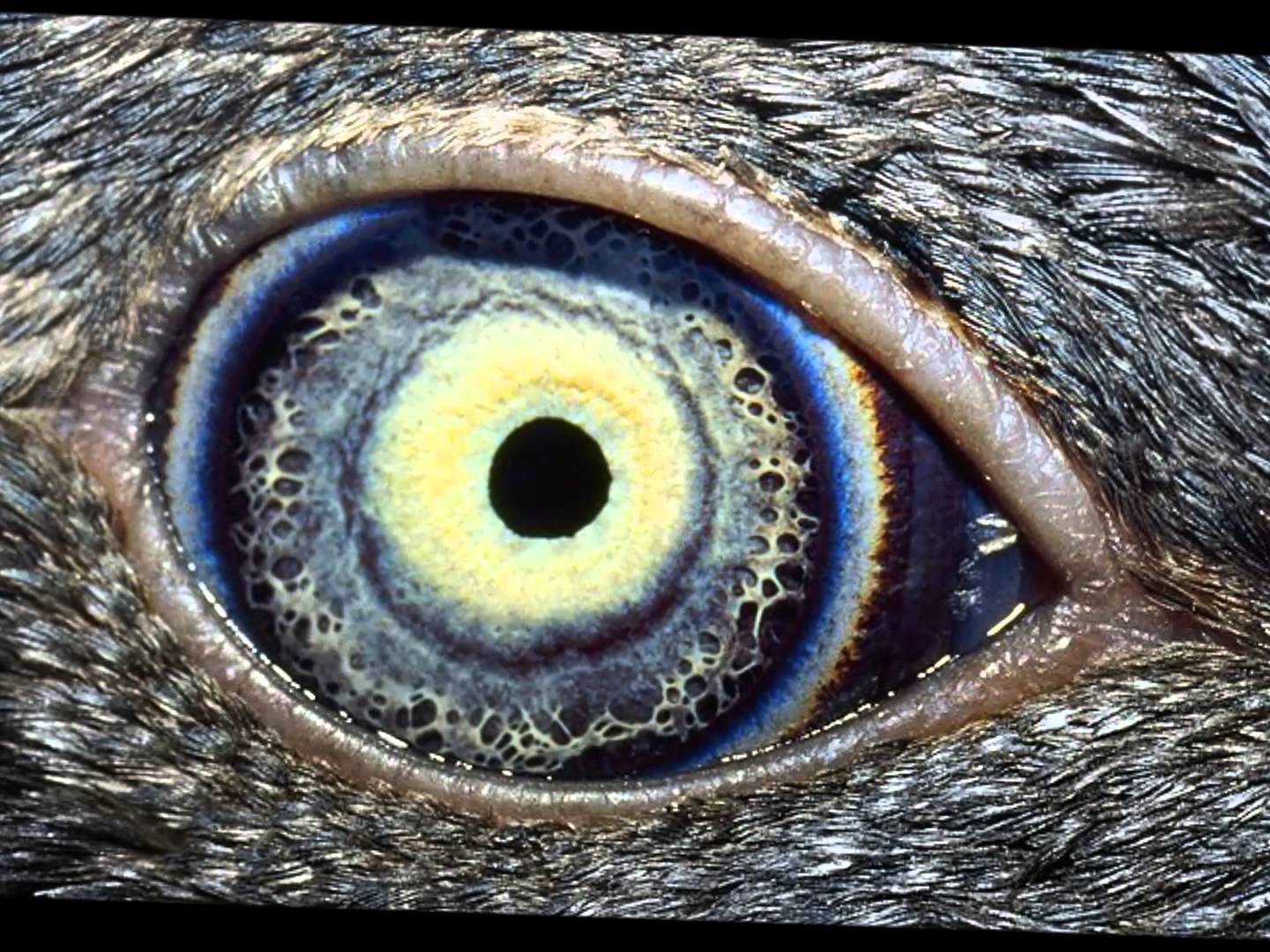 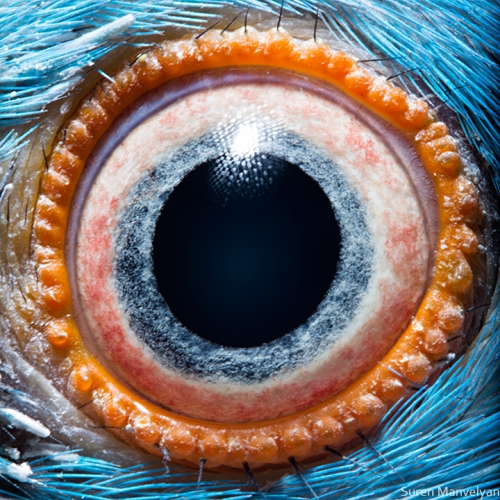 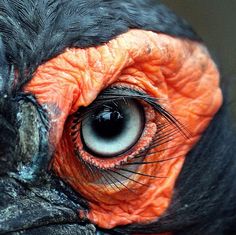 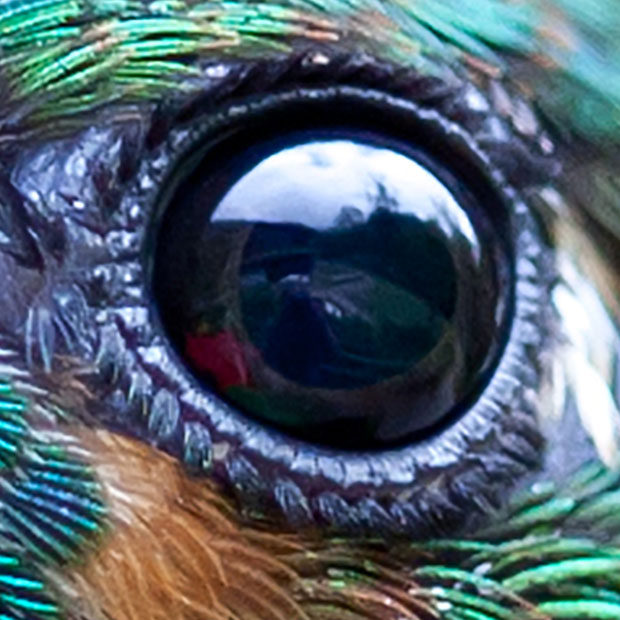 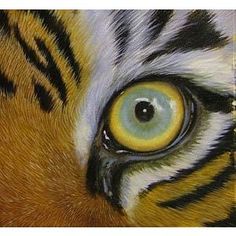 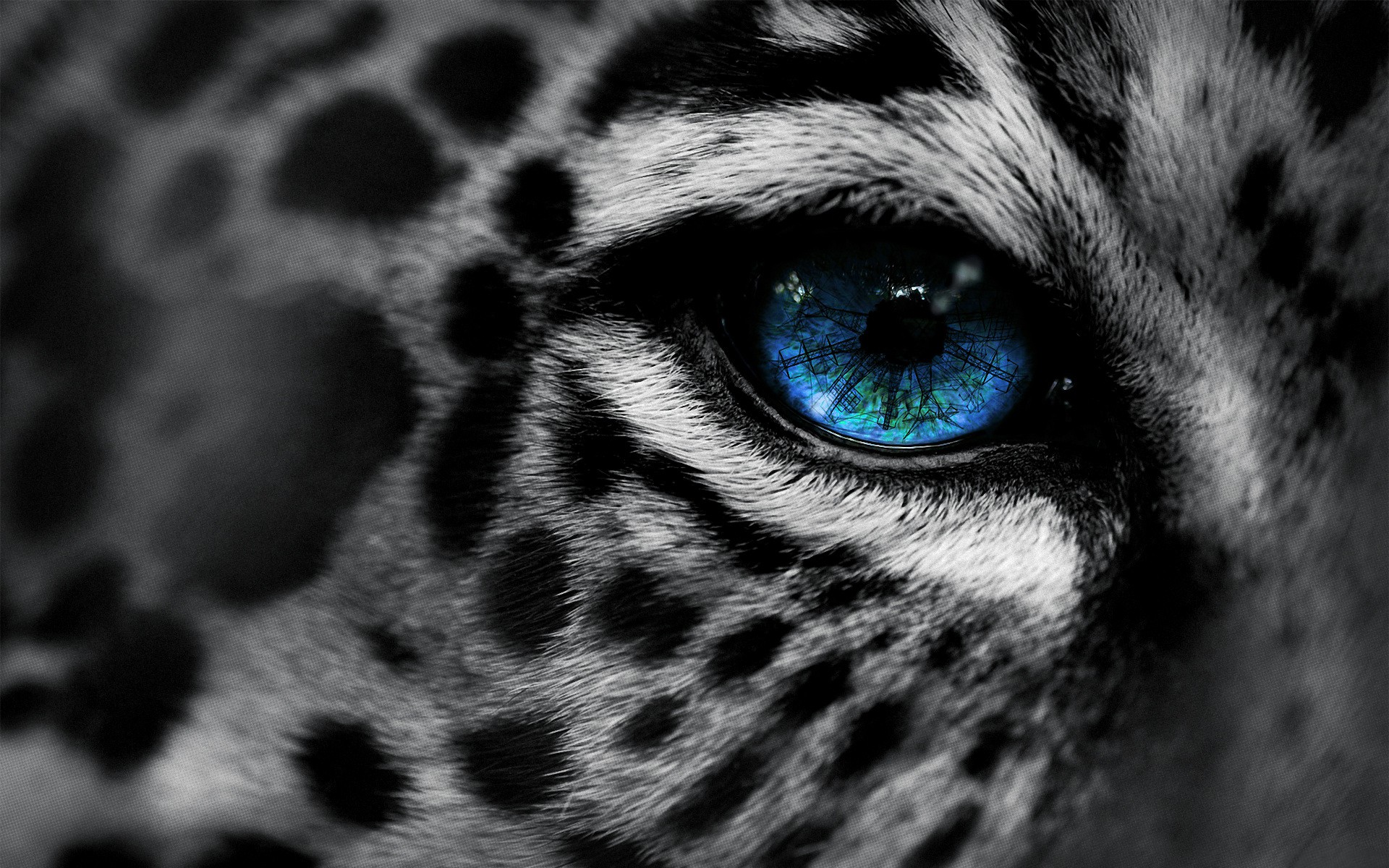 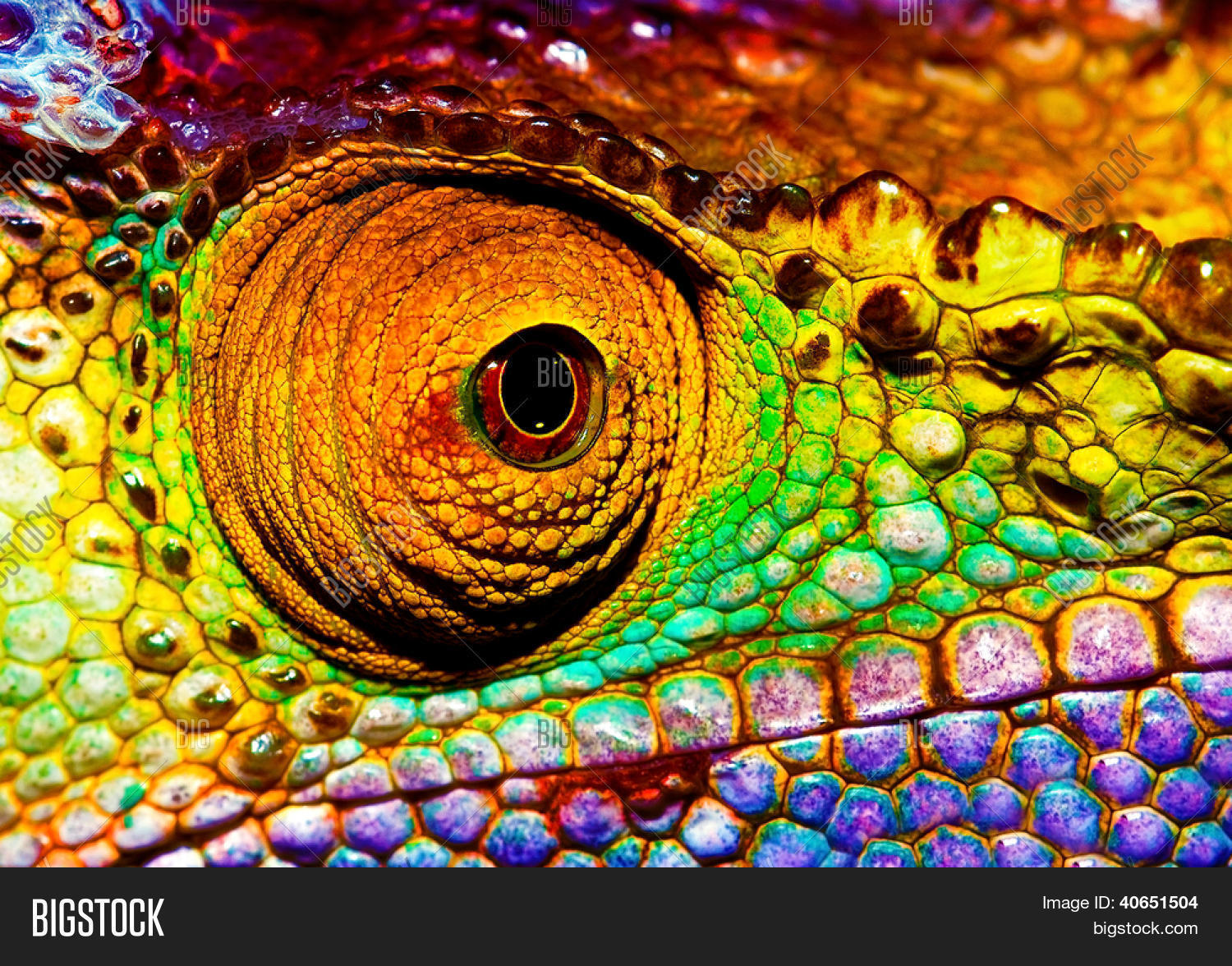 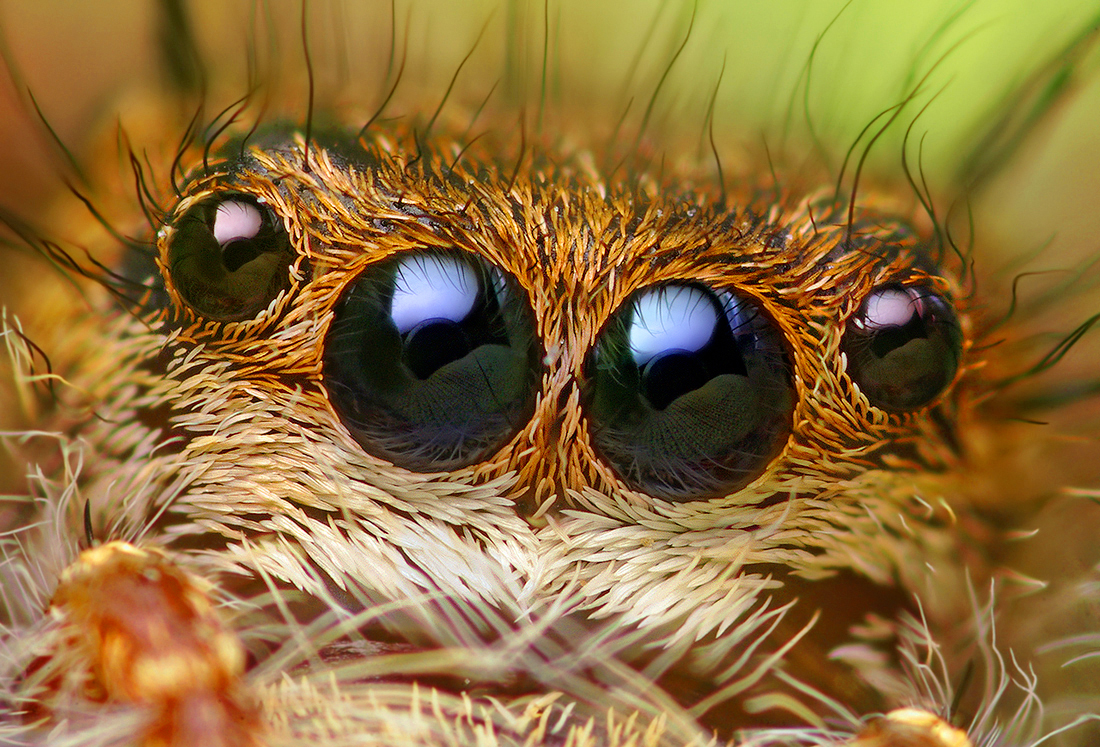 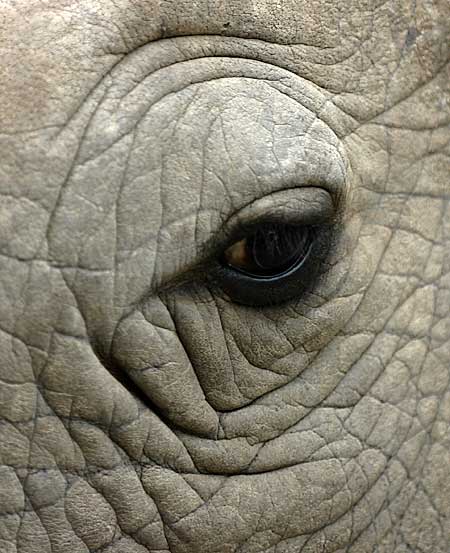 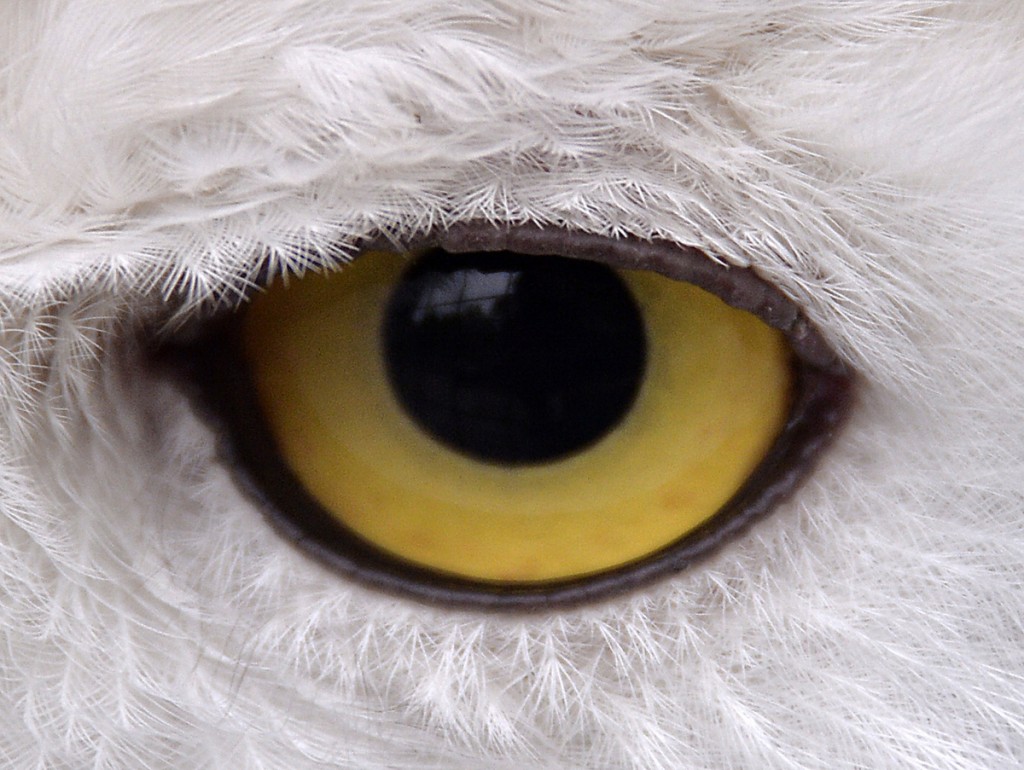 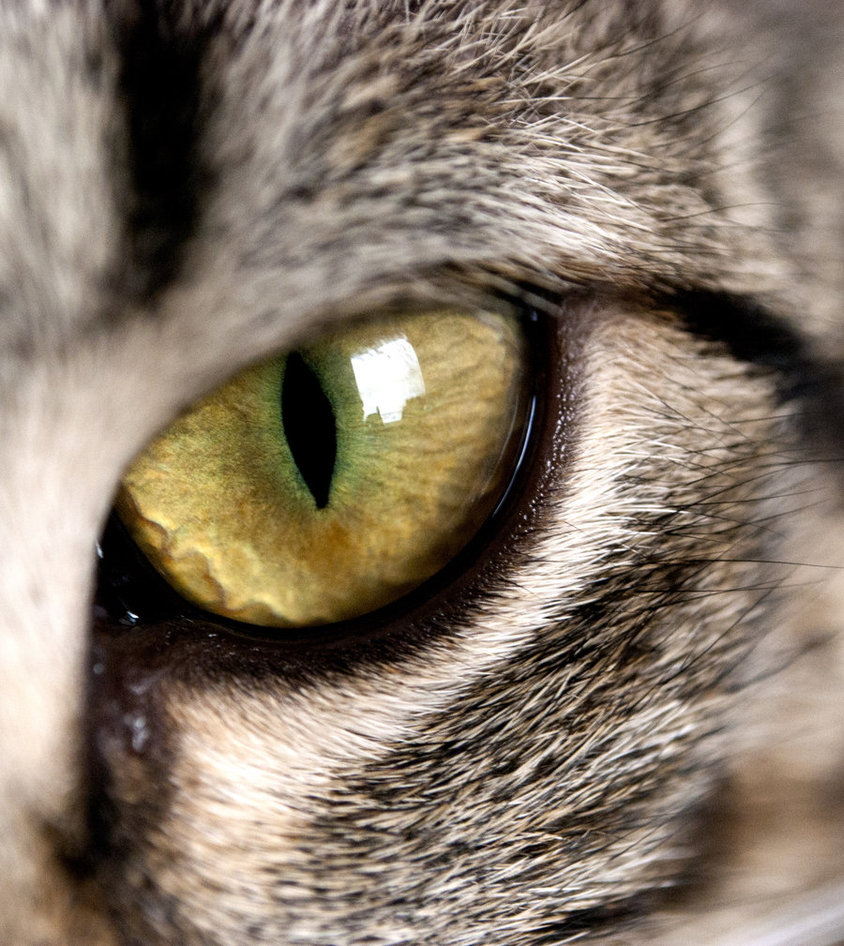 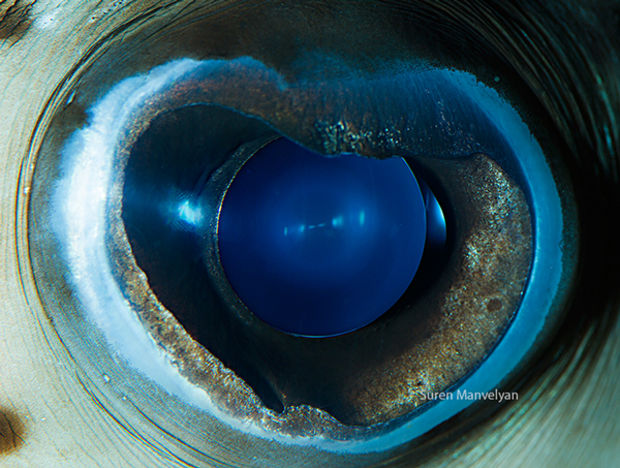 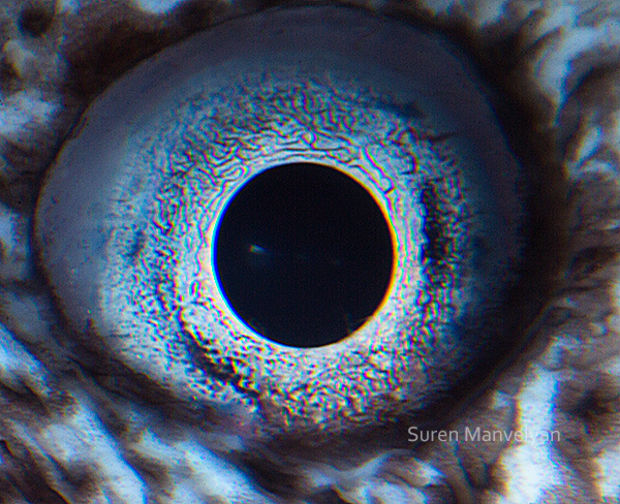 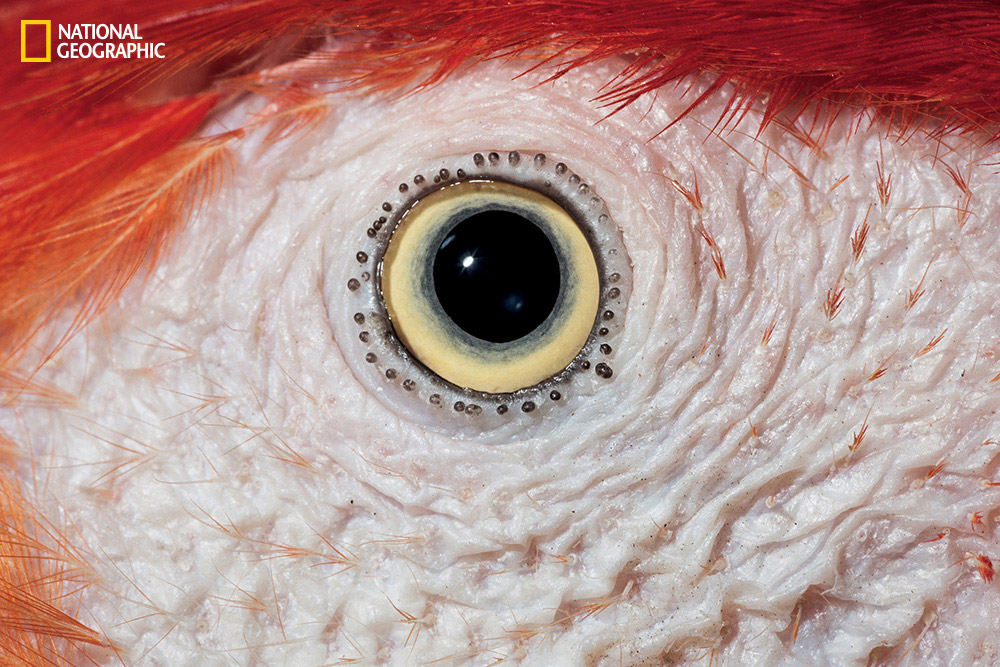 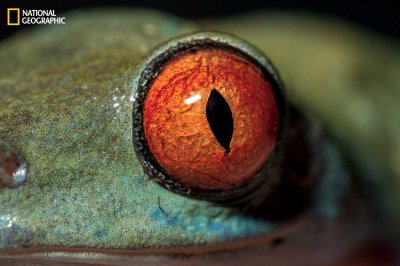 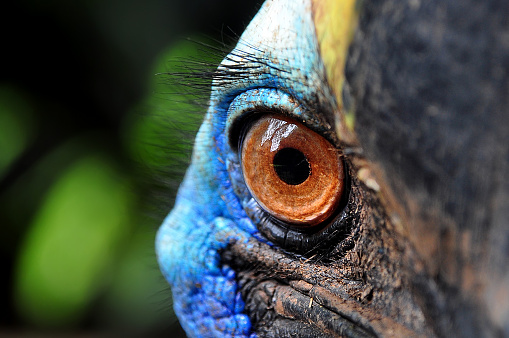